A School
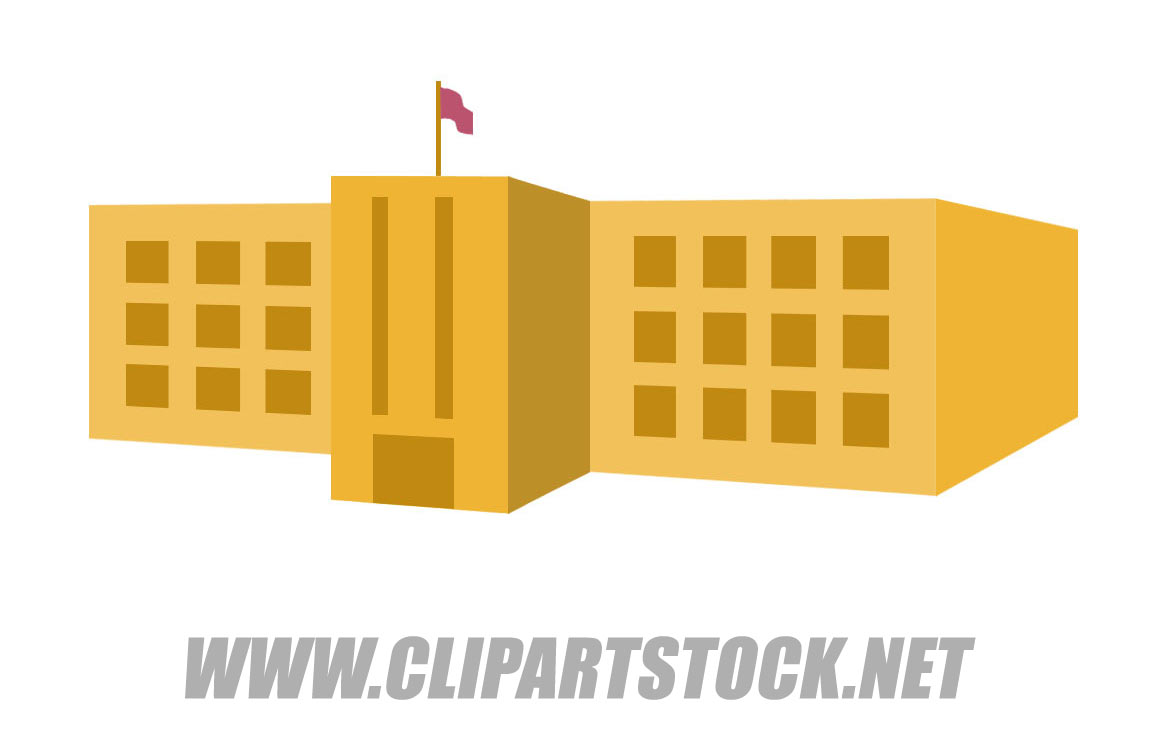 A classroom
teacher
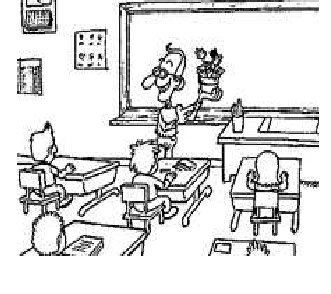 students
A door
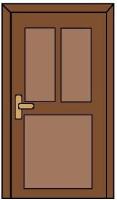 A window
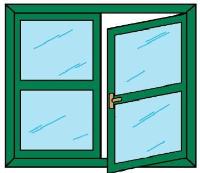 A desk
A chair
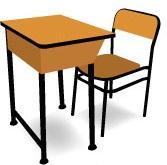 A board
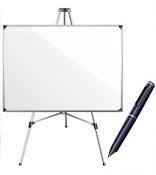 A pencil
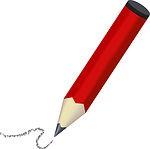 A ruler
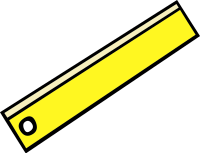 A glue
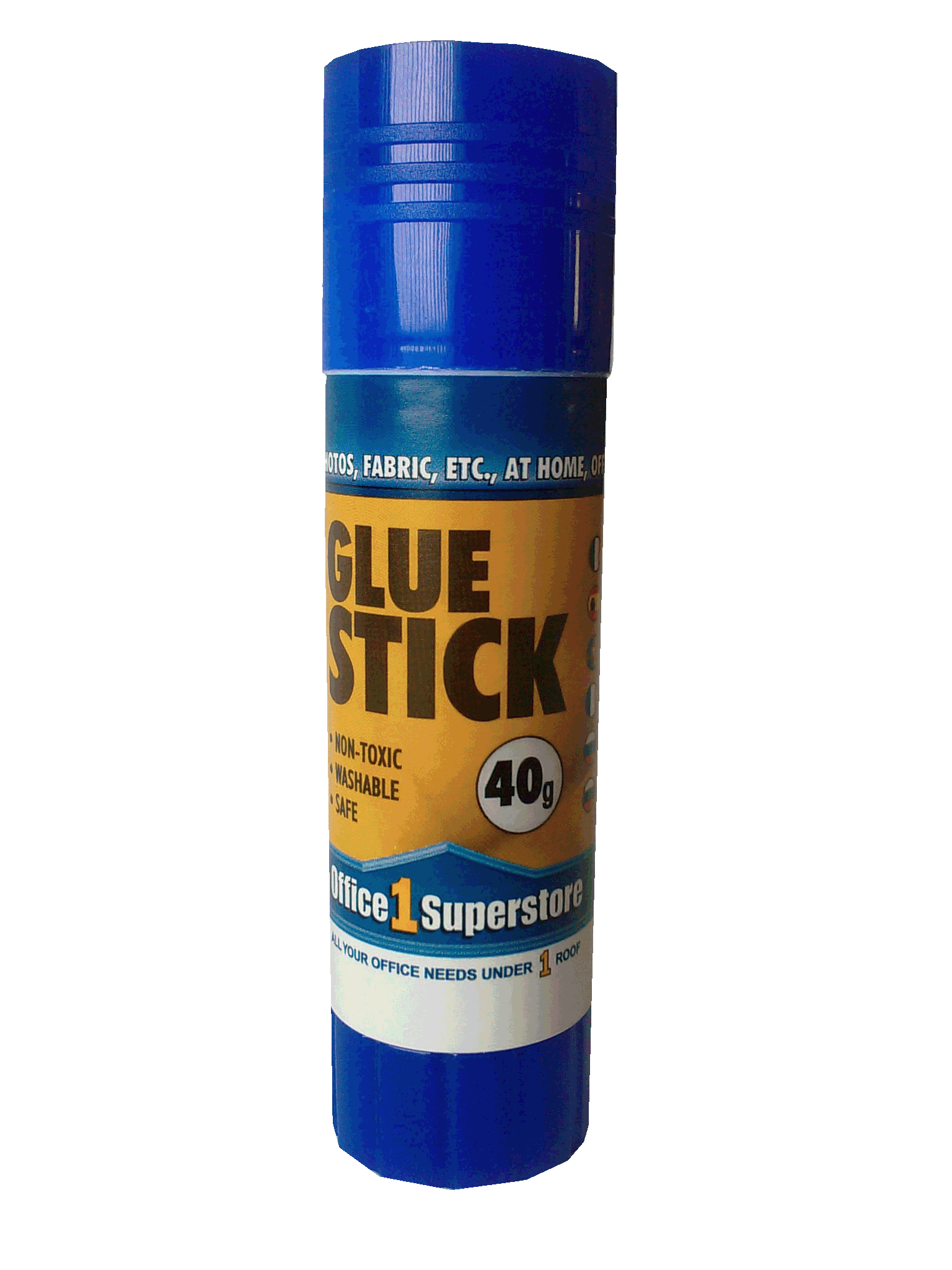 Scissors
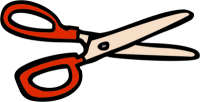 A rubber
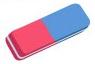 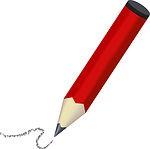 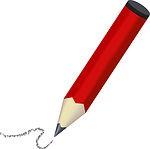 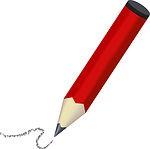 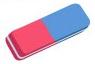 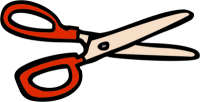 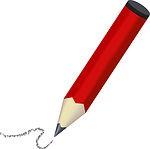 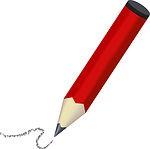 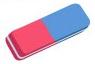 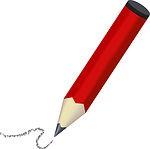 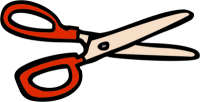 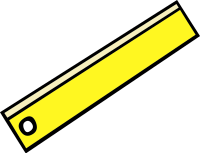 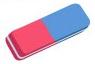 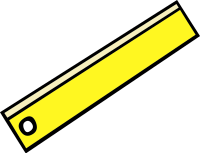 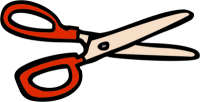 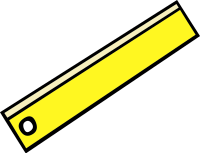 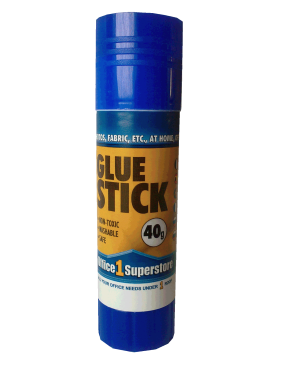 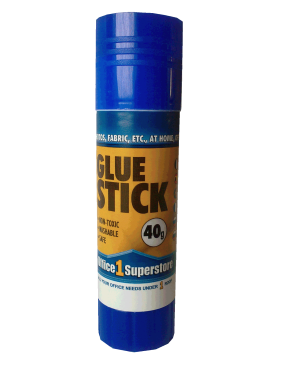 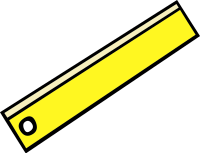 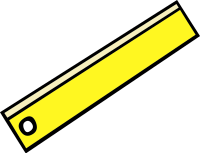 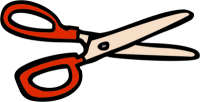 A notebook
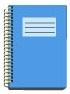 A book
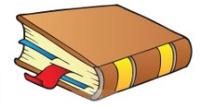 A schoolbag
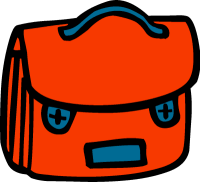 A computer
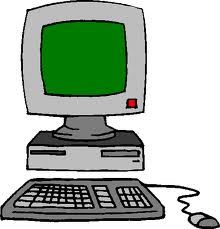 A dustbin
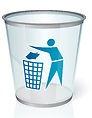 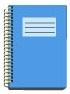 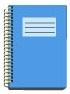 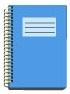 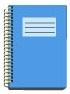 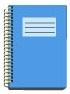 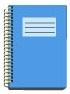 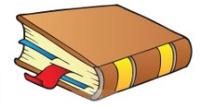 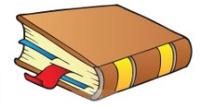 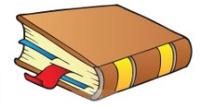 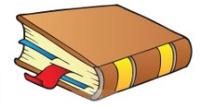 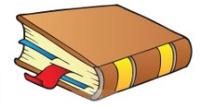 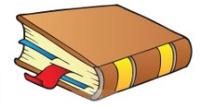 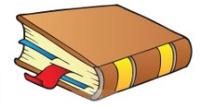 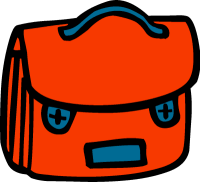 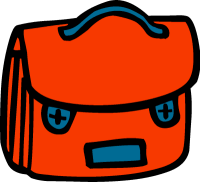 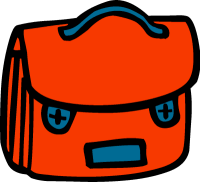 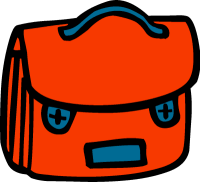 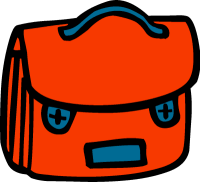 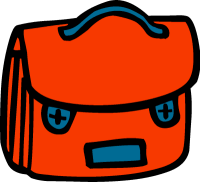 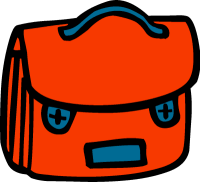 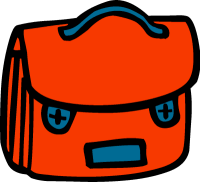 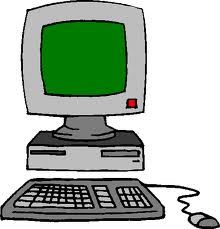 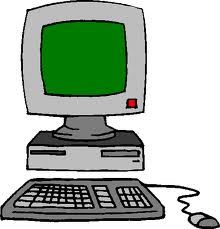 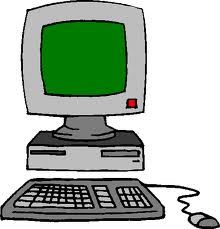 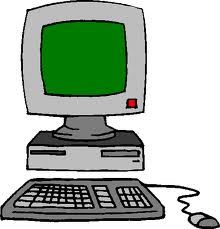 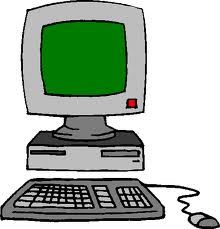 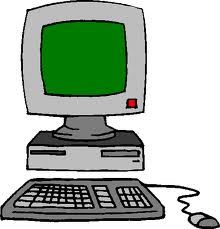 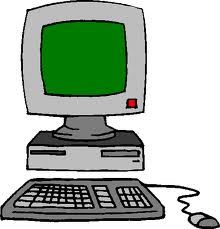 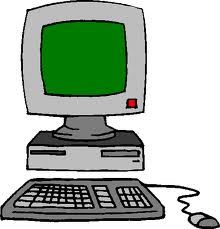 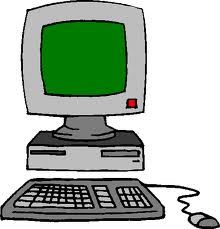 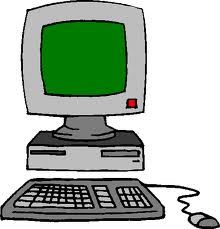 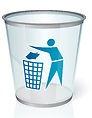 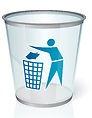 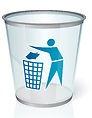 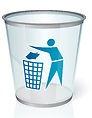 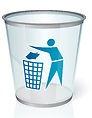 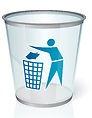 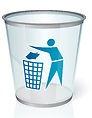 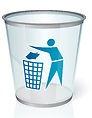 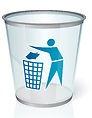